Tutustu koko tiekarttaan tästä linkistä.
Lounais-Suomen kirjastojen kestävän kehityksen tiekartta
Auran kirjaston toimenpidesuunnitelma
Kestävyystyömme pohjautuu Lounais-Suomen kirjastojen kestävän kehityksen tiekartan painopisteisiin
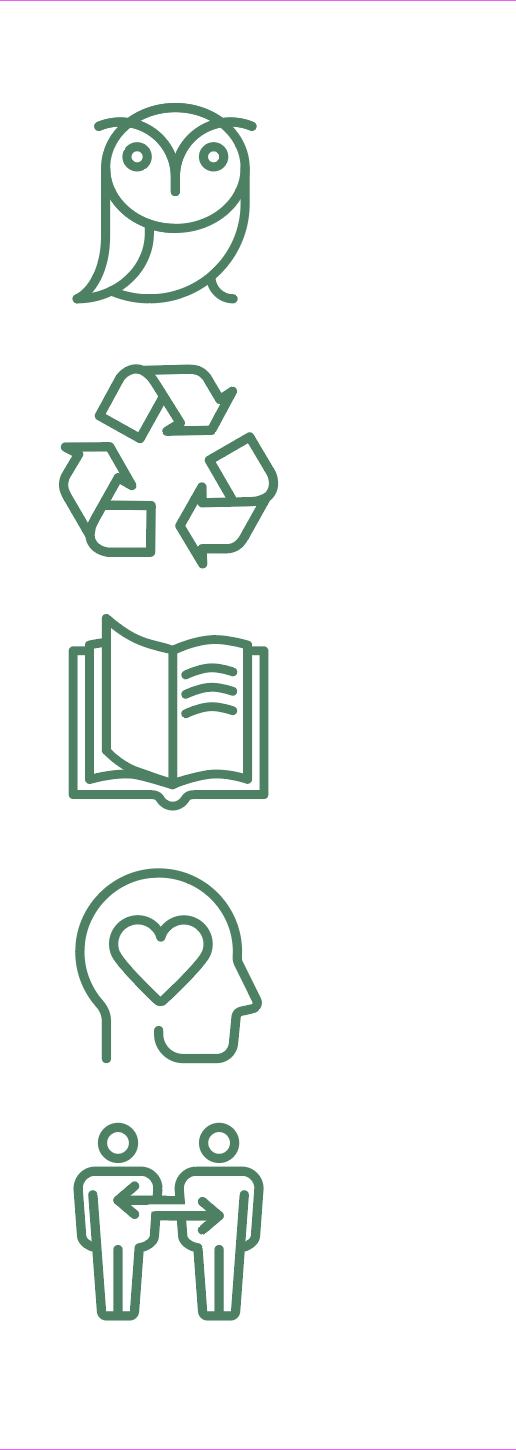 Kirjasto tukee monilukutaitoa ja ohjaa oikean tiedon äärelle. Kirjastot tunnistetaan helposti lähestyttävänä tahona, joka opastaa oikean tiedon äärelle sekä neuvoo ja tukee lähdekriittisyydessä ja media- ja monilukutaidossa.
Kirjasto toimii kestävyyden ja kiertotalouden esimerkkinä.Kirjastotoiminta tuottaa monenlaista positiivista kädenjälkeä ja toimii kiertotalouden esimerkkinä. Kiertotalouden merkitys tulee tulevaisuudessa vahvistumaan.
Kirjasto on merkittävä kulttuurisen kestävyyden tekijä.Kirjaston keskeinen tehtävä on kulttuurin, sivistyksen, kirjallisuuden ja lukutaidon vaaliminen.
Kirjastossa on tilaa rauhoittua. Kirjasto toimii rauhoittumisen ja keskittymisen paikkana. Kirjastosta saa tukea näiden taitojen opetteluun ja aivohyvinvoinnin edistämiseen.
Kirjasto on yhdenvertaisuuden turvasatama - nyt ja tulevaisuudessa. Kuka vain voi tulla kirjastoon milloin vain ja löytää kirjastosta itselleen sopivaa sisältöä.
Kestävän kehityksen lupauksemme
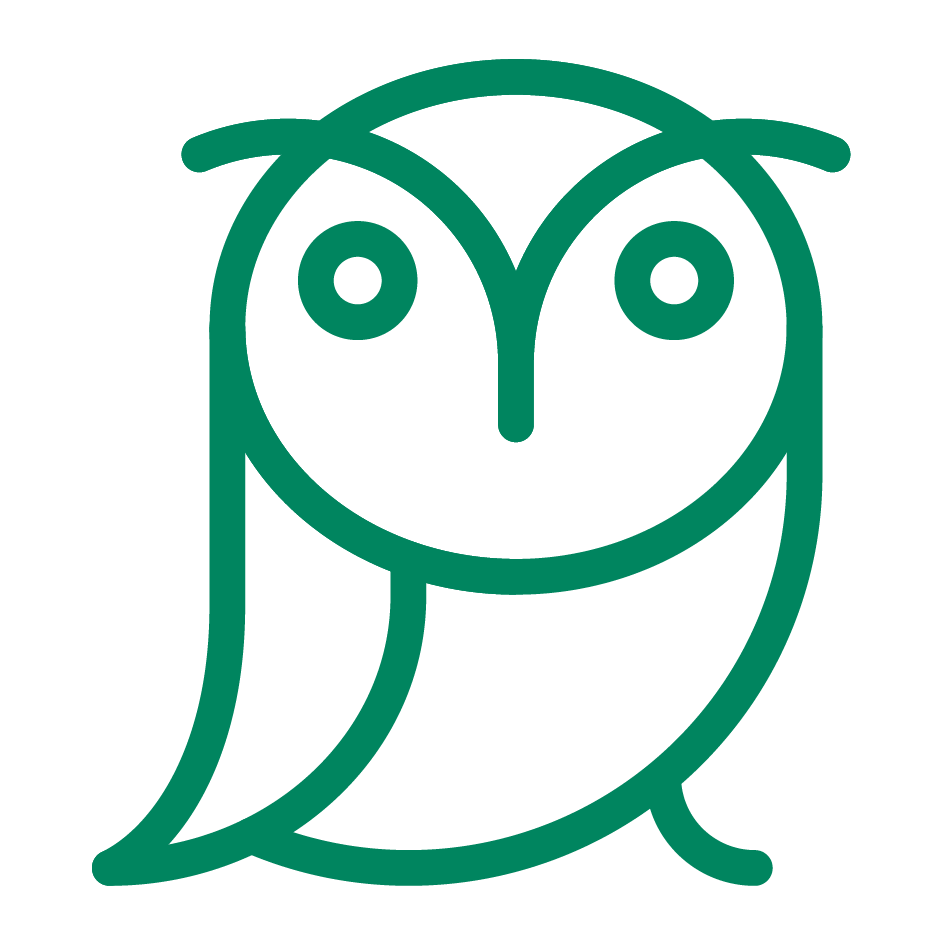 Kirjasto edistää monilukutaitoa koko väestön keskuudessa.
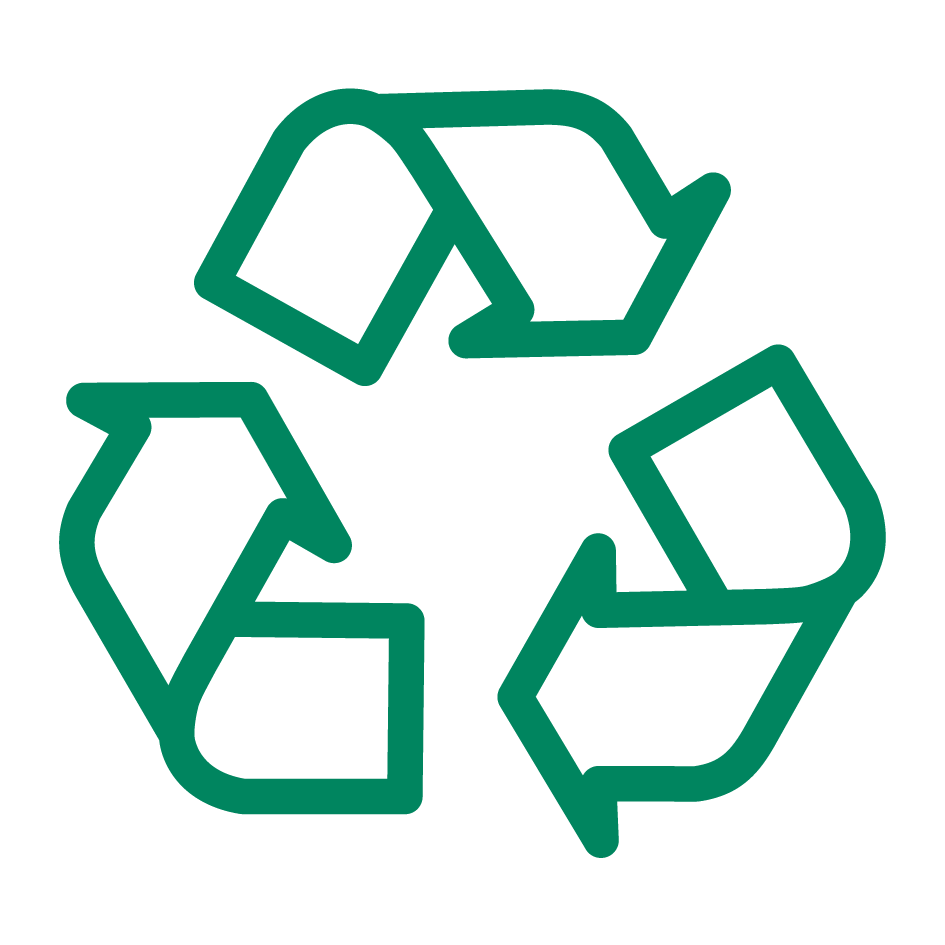 Kirjasto edistää yhdenvertaisuutta.
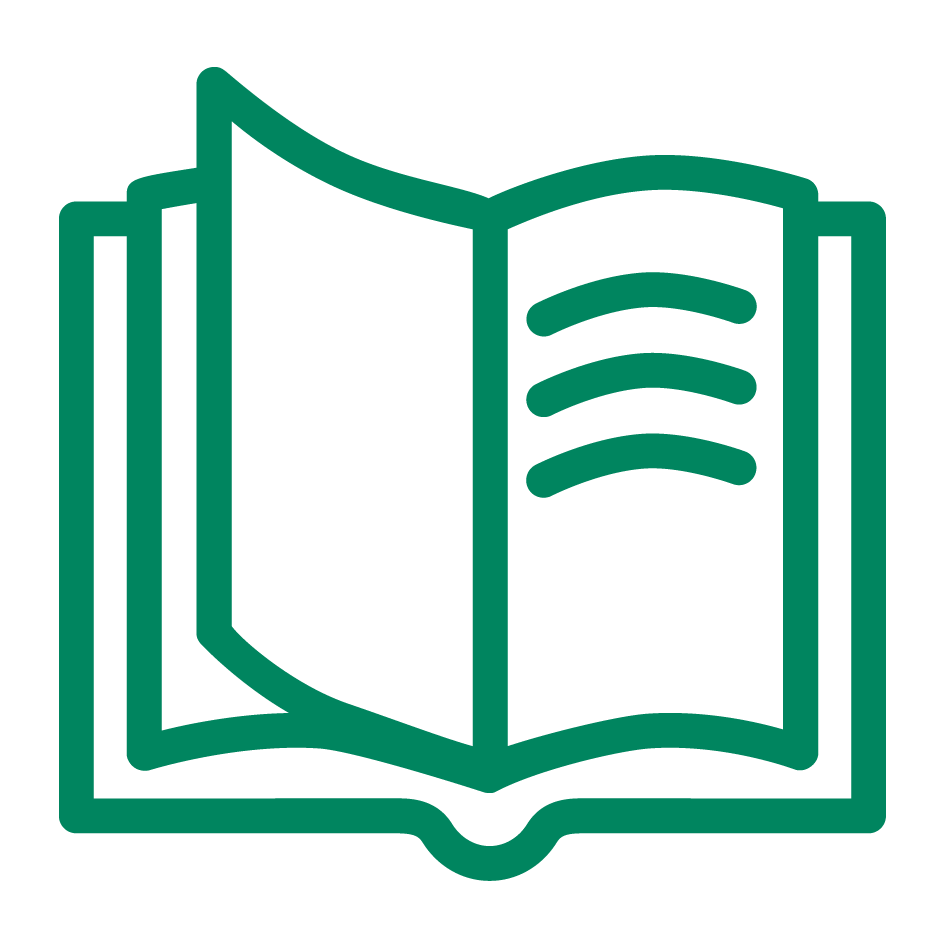 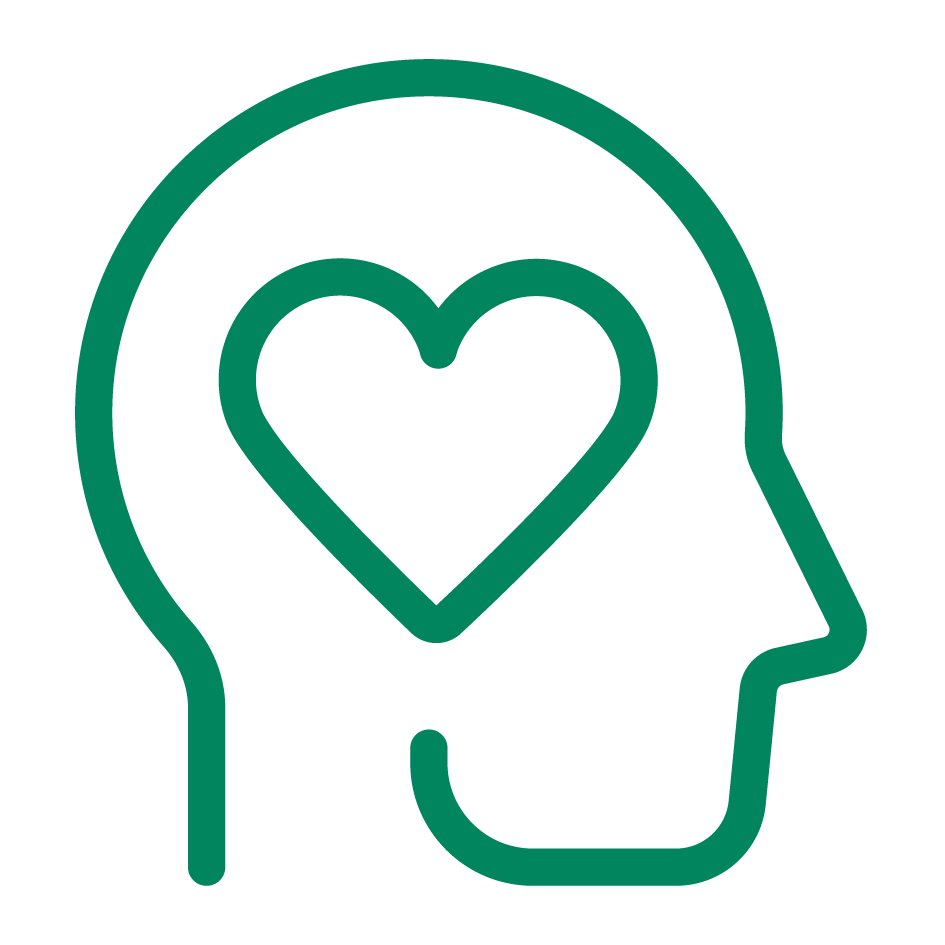 Kirjasto edistää kulttuurista kestävyyttä.
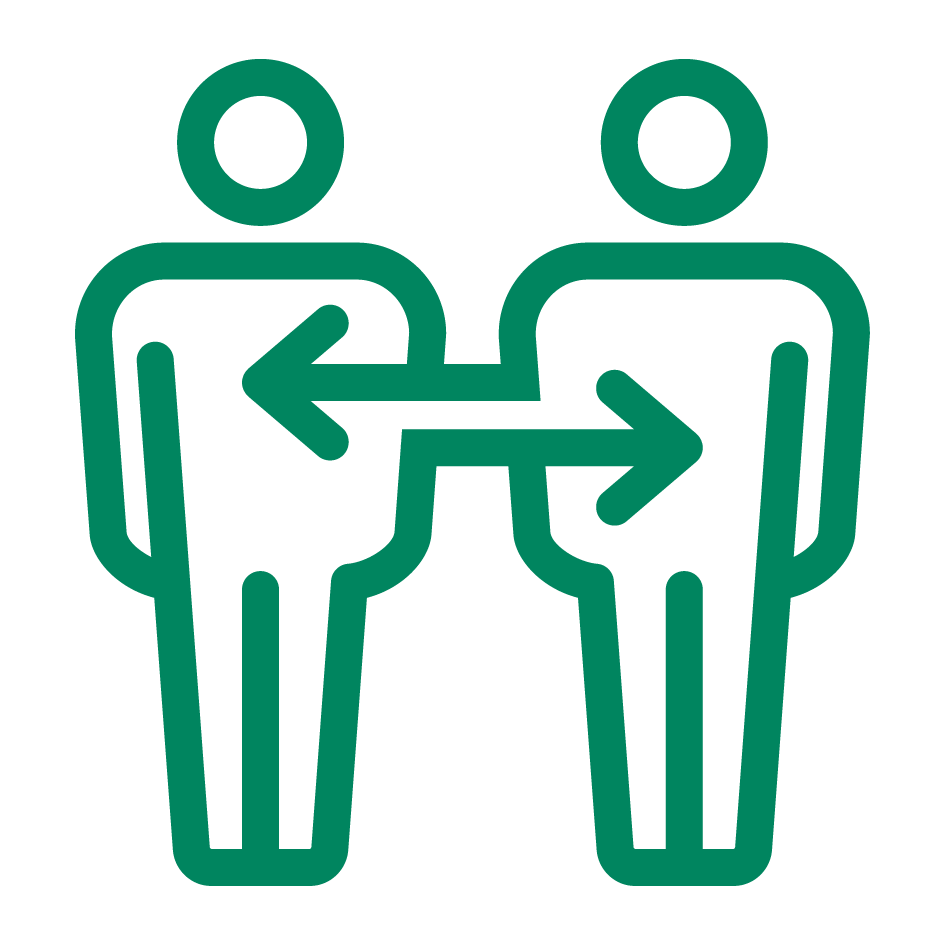 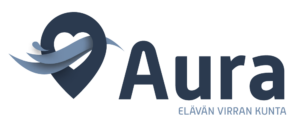 KESTÄVYYSLUPAUS
HUOMIOITA
KIRJASTO JA VASTUUHENKILÖT
Monilukutaito on tätä päivää. Kirjasto auttaa lukutaidon ylläpidossa tarjoamalla pääsyn niin e- kuin paperisiin aineistoihin
Kirjasto edistää monilukutaitoa koko väestön keskuudessa.
Tähän kirjaston nimi
Auran kirjasto
MITTARI
AJOITUS
TOIMENPIDE
VAIKUTUS
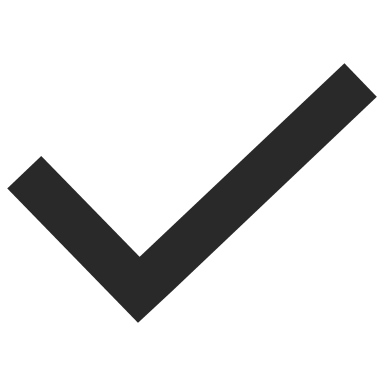 JATKUVA
Osallistujamäärät, Asiakaskyselyt
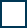 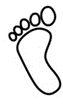 Lukupiiri(t) ja lasten ja aikuisten tapahtumat, satutunnit
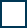 LYHYT HETI, VUODEN SISÄLLÄ
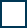 KESKIPITKÄ 1-3 VUOTTA
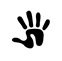 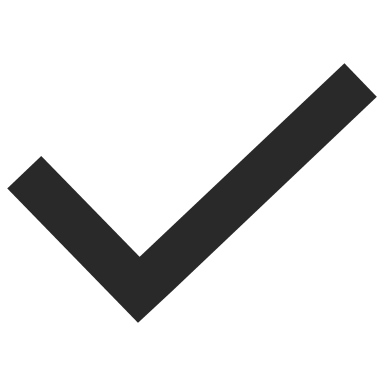 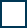 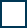 PITKÄ 4-10 VUOTTA
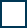 JATKUVA
Uusien lukemisen edistämistä tukevat toimenpiteet /osallistujamäärät
Aikuisten lukemisen edistämisen hanke
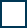 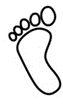 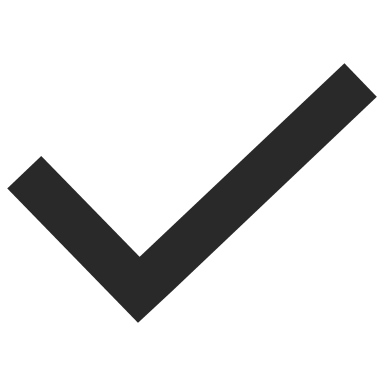 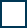 LYHYT HETI, VUODEN SISÄLLÄ
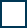 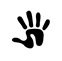 KESKIPITKÄ 1-3 VUOTTA
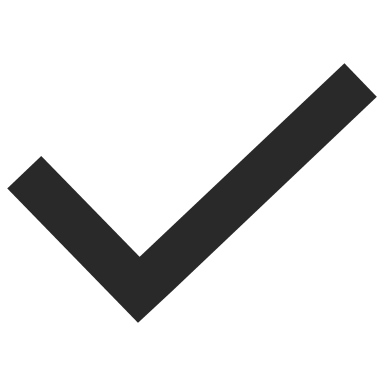 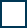 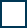 PITKÄ 4-10 VUOTTA
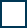 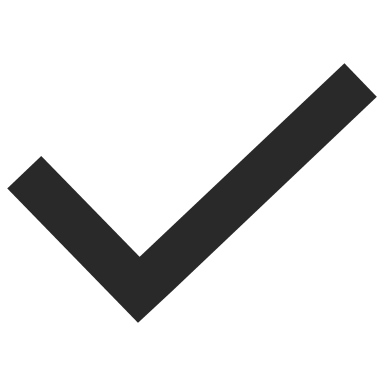 JATKUVA
Opastusten määrä käyttökerrat
Tarjotaan pääsy e-aineistoihin ja opastetaan myös niiden käytössä.
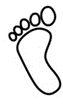 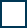 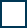 LYHYT HETI, VUODEN SISÄLLÄ
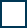 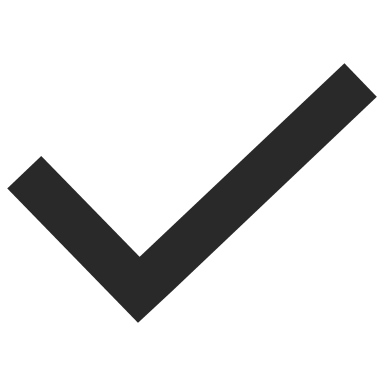 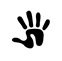 KESKIPITKÄ 1-3 VUOTTA
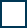 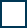 PITKÄ 4-10 VUOTTA
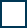 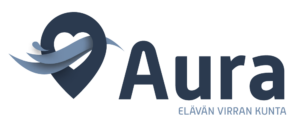 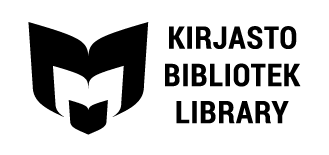 Kirjaston kestävyyslupaus ja toimenpiteet
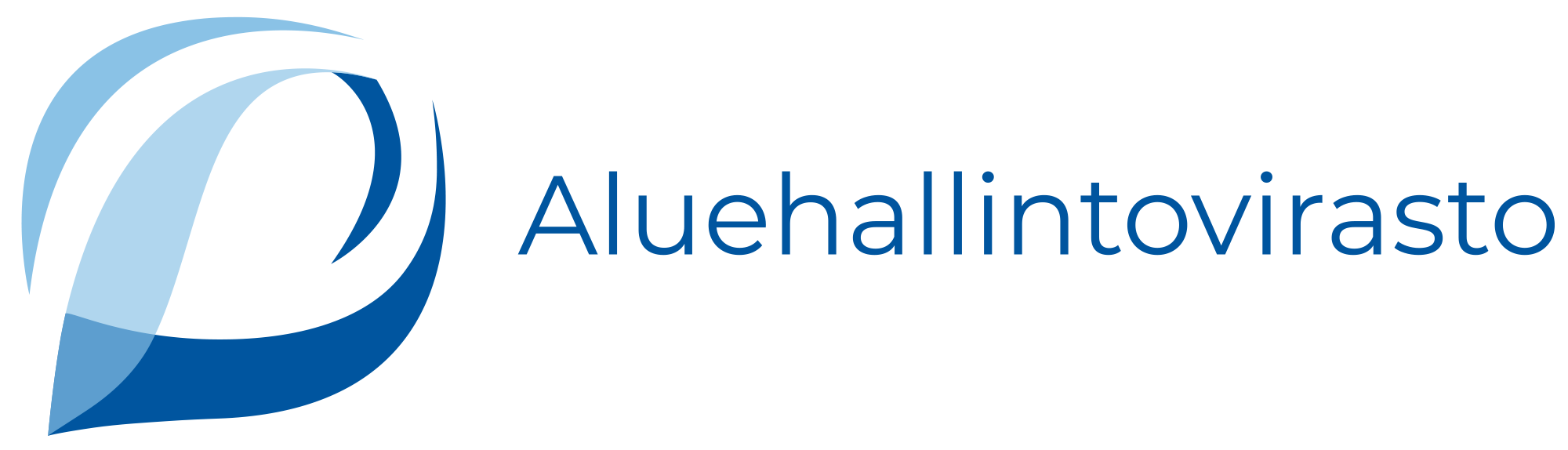 KESTÄVYYSLUPAUS
HUOMIOITA
KIRJASTO JA VASTUUHENKILÖT
Kirjasto edistää yhdenvertaisuutta.
Tähän kirjaston nimi
Auran kirjasto / Koko henkilökunta
Tule kirjastoon palvelu- tai omatoimiaikana ja tule tutuksi tiedon ja kulttuurin kanssa.
MITTARI
AJOITUS
TOIMENPIDE
VAIKUTUS
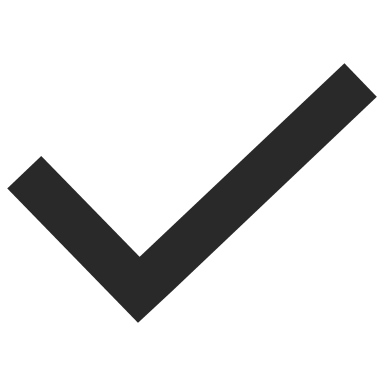 JATKUVA
Osallistujamäärä Kävijämäärä
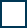 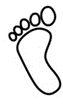 Markkinointi ja tapahtumien ajankohta: Kirjaston sisältöjä markkinoidaan laajasti erilaisille kohderyhmille. Tapahtumien ajankohdat suunnitellaan kohderyhmät huomioon ottaen niin, että osallistuminen on mahdollisimman helppoa.
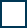 LYHYT HETI, VUODEN SISÄLLÄ
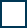 KESKIPITKÄ 1-3 VUOTTA
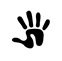 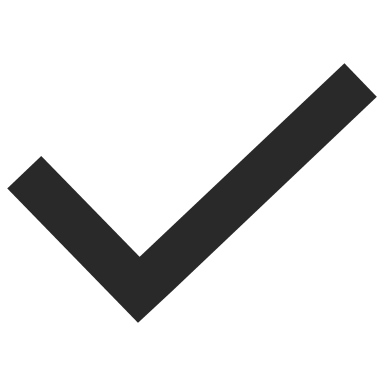 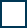 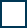 PITKÄ 4-10 VUOTTA
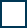 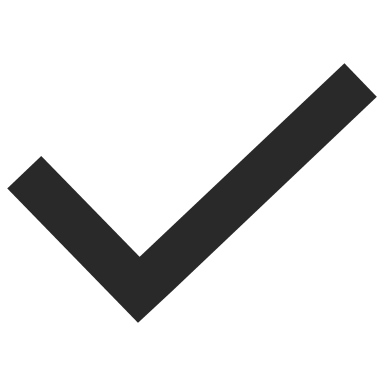 JATKUVA
Asiakasmäärät ja lainausmäärät
Kaikilla vapaa pääsy kaikkeen tietoon ja kirjallisuuteen. Käytössä oleva omatoimiaika lisää kirjaston saavutettavuutta.
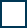 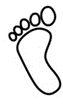 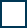 LYHYT HETI, VUODEN SISÄLLÄ
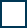 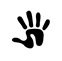 KESKIPITKÄ 1-3 VUOTTA
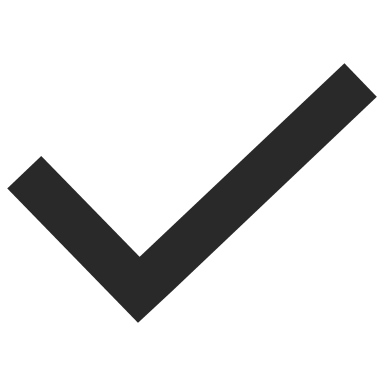 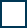 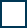 PITKÄ 4-10 VUOTTA
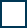 Tarjotaan digitukea.
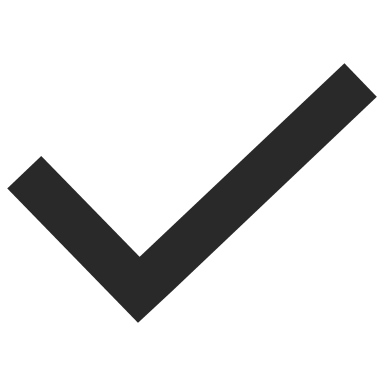 JATKUVA
Osallistujamäärät
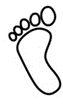 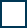 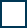 LYHYT HETI, VUODEN SISÄLLÄ
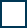 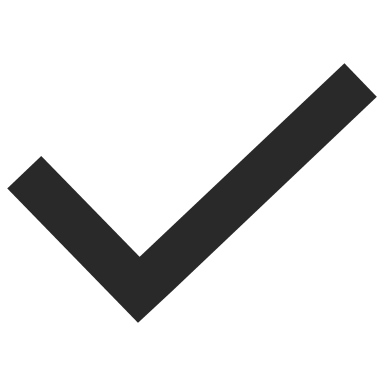 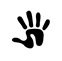 KESKIPITKÄ 1-3 VUOTTA
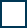 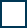 PITKÄ 4-10 VUOTTA
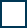 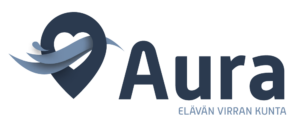 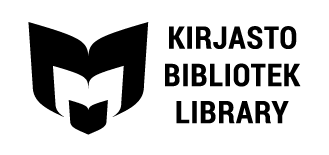 Kirjaston kestävyyslupaus ja toimenpiteet
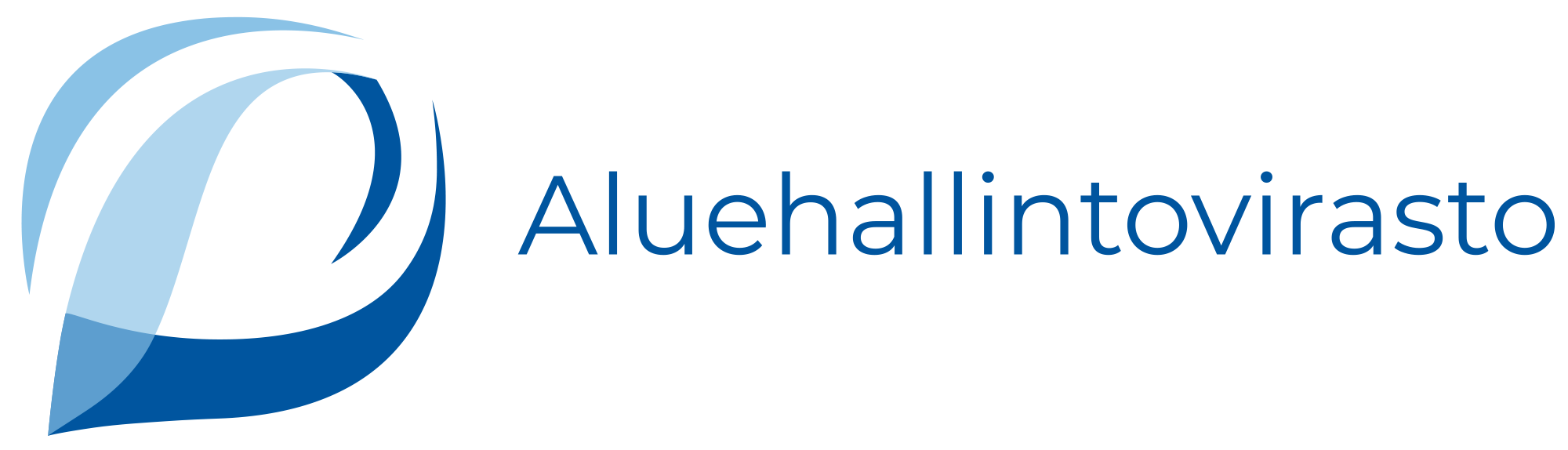 KESTÄVYYSLUPAUS
HUOMIOITA
KIRJASTO JA VASTUUHENKILÖT
Kirjasto edistää kulttuurista kestävyyttä
Tähän kirjaston nimi
Auran kirjasto
Kirjastosta kosketuspintaa taiteeseen.
MITTARI
AJOITUS
TOIMENPIDE
VAIKUTUS
JATKUVA
avauskuukauden asiakasmäärät
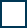 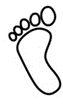 Näyttelytilan käyttöönotto
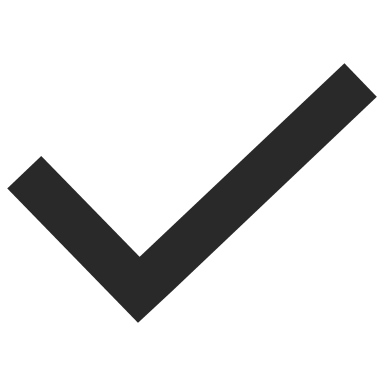 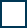 LYHYT HETI, VUODEN SISÄLLÄ
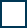 KESKIPITKÄ 1-3 VUOTTA
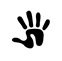 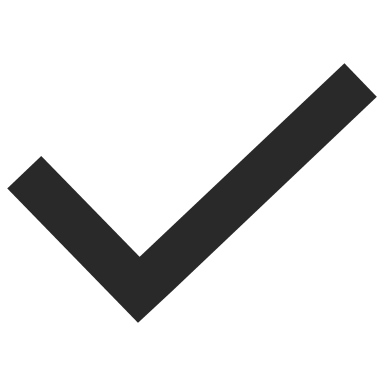 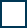 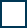 PITKÄ 4-10 VUOTTA
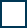 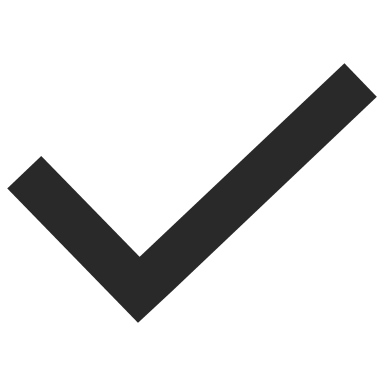 JATKUVA
Näyttelyt per vuosi
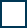 Näyttelytoiminnan ylläpito
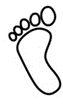 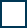 LYHYT HETI, VUODEN SISÄLLÄ
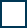 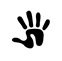 KESKIPITKÄ 1-3 VUOTTA
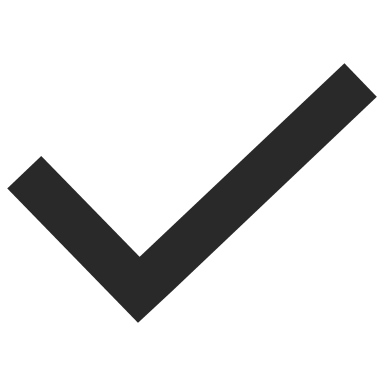 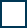 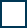 PITKÄ 4-10 VUOTTA
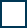 Sivistyksen ja lukutaidon ylläpito lukupiirien, musaklubin, kirjavinkkausten ja yhteisöllisten tapahtumien avulla esim. erilaiset lasten tapahtumat, kirjailijavieraat ja peli-illat tai muut teematapahtumat.
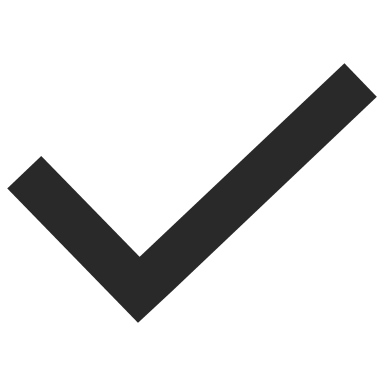 JATKUVA
Opastusten määrät, lainausmäärät, asiakasmäärät, lukutaitoon liittyvien tapahtumien määrät ja niiden osallistujamäärät
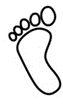 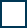 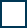 LYHYT HETI, VUODEN SISÄLLÄ
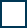 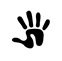 KESKIPITKÄ 1-3 VUOTTA
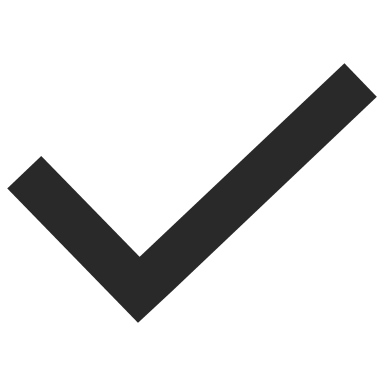 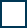 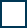 PITKÄ 4-10 VUOTTA
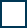 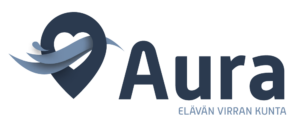 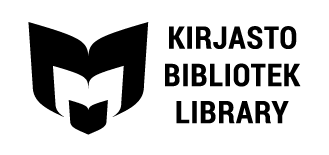 Kirjaston kestävyyslupaus ja toimenpiteet
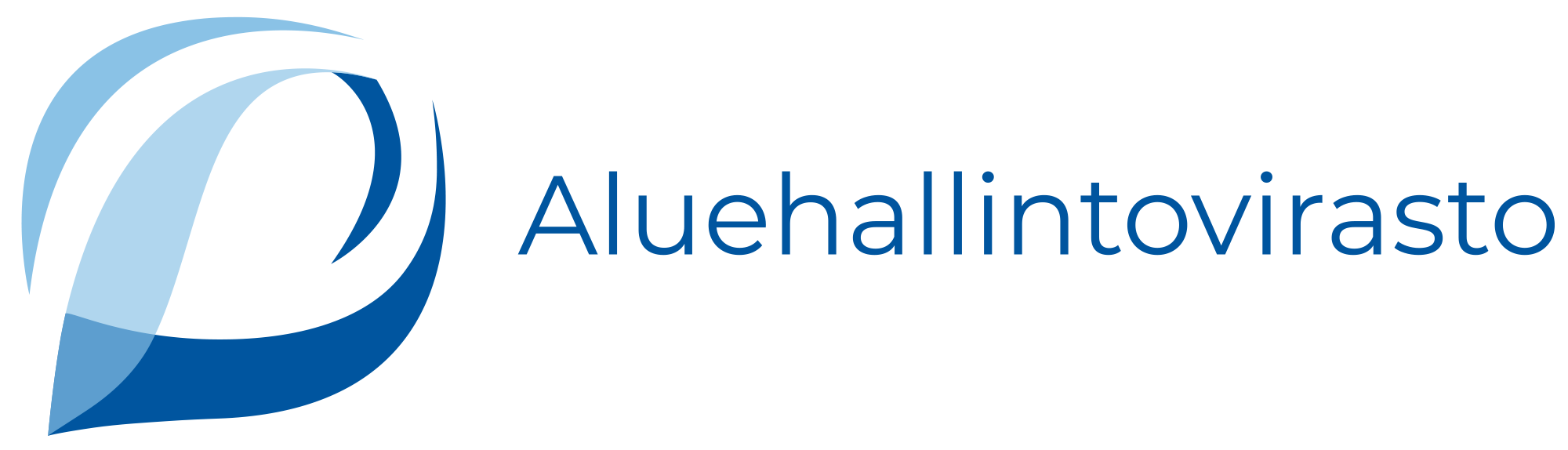